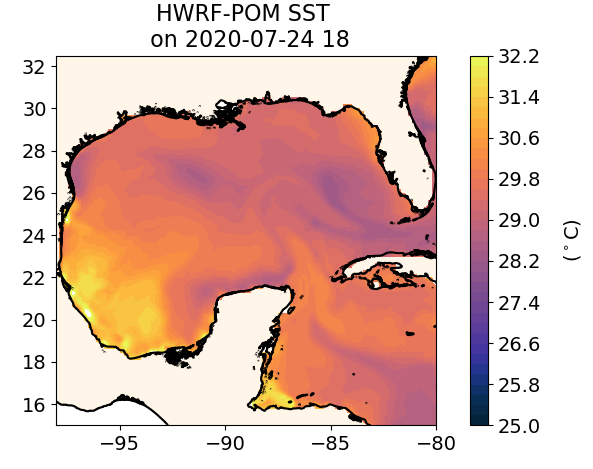 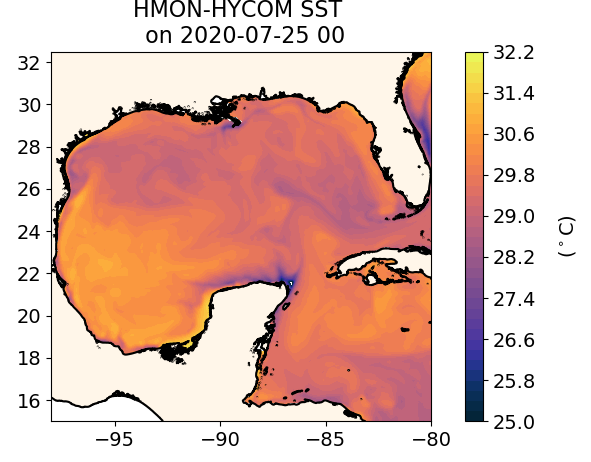 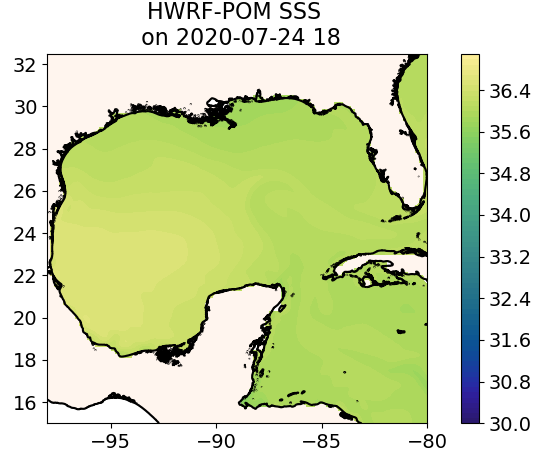 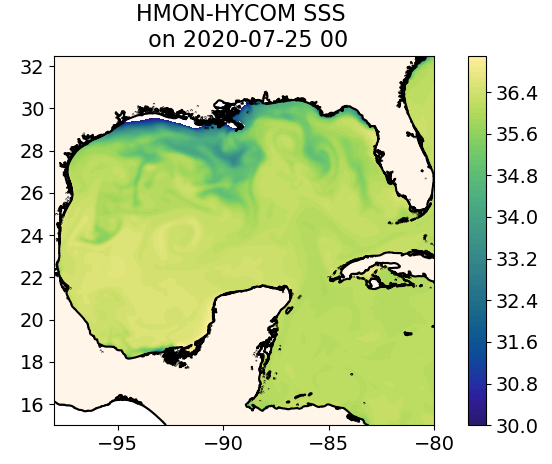 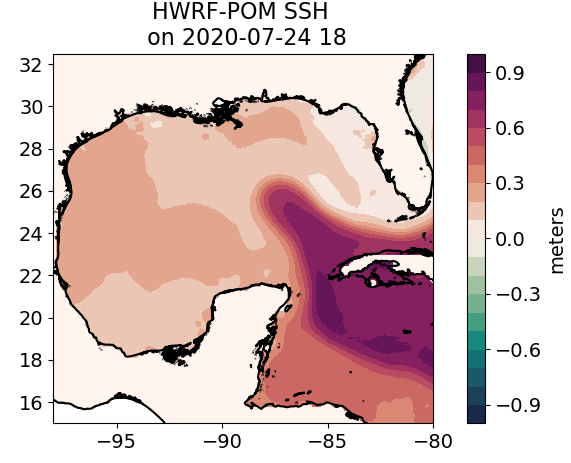 No SSH from HMON-HYCOM output
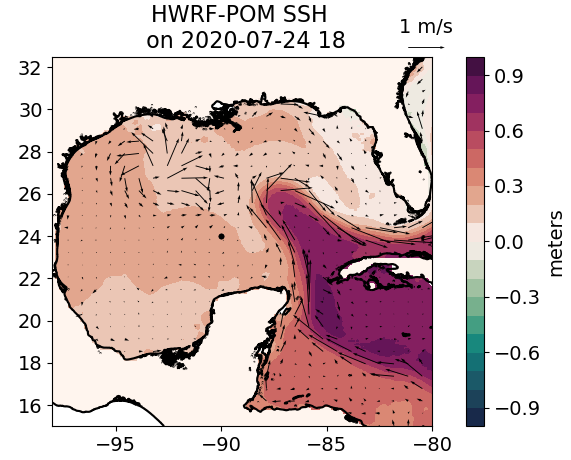 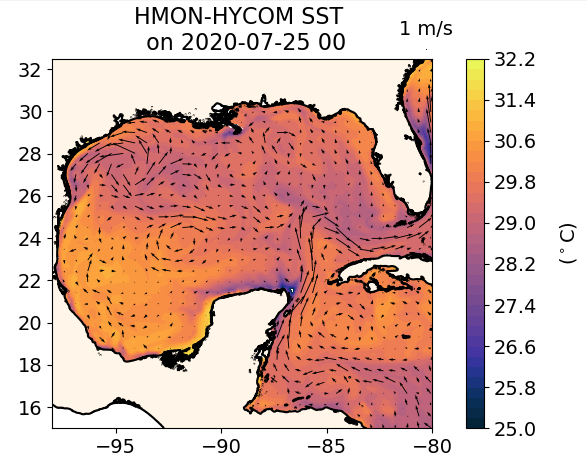